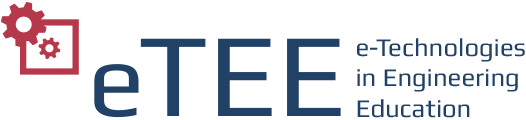 Wykorzystanie e-narzędzi 
w nauczaniu, egzaminacji 
i certyfikacji Autodesk
Ewa Kozłowska, Anna Grabowska, Igor Garnik
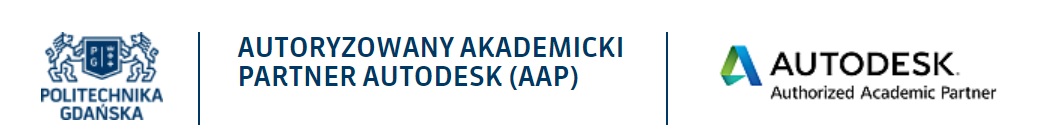 1995 r.
Powstaje Autoryzowane Centrum Szkolenia Autodesk Politechniki Gdańskiej (ACSA PG)
E. Kozłowska, A. Grabowska, I. Garnik: Wykorzystanie e-narzędzi w nauczaniu, egzaminacji i certyfikacji Autodesk, eTEE 2019
[Speaker Notes: Autoryzowane Centrum Szkolenia Autodesk Politechniki Gdańskiej powstało w 1995 roku. Stanowiło odpowiedź na rosnące zapotrzebowanie na umiejętność obsługi oprogramowania CAD przez młodych inżynierów.]
1996 – 2003 r.
Autorska platforma TeleCAD
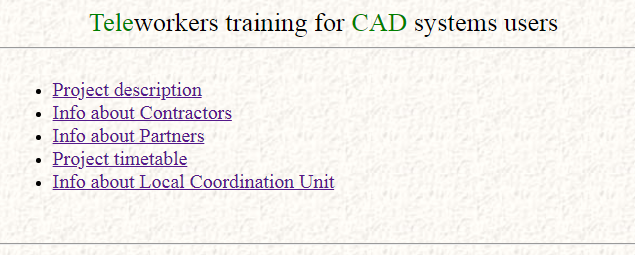 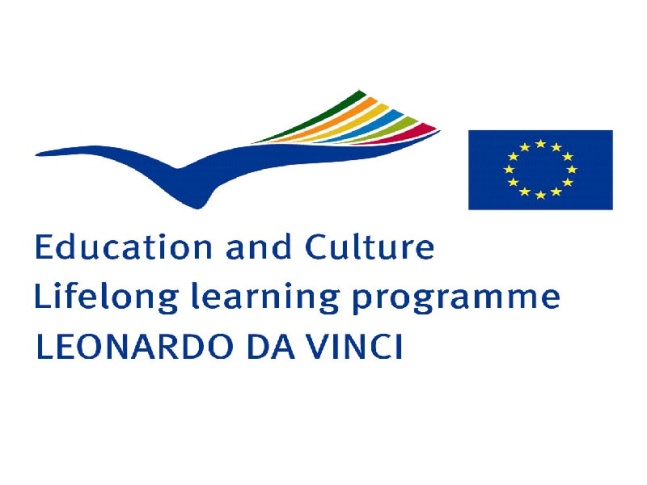 E. Kozłowska, A. Grabowska, I. Garnik: Wykorzystanie e-narzędzi w nauczaniu, egzaminacji i certyfikacji Autodesk, eTEE 2019
[Speaker Notes: Sukces i rosnące zainteresowanie studentów, a zarazem problem niewystarczającej liczby instruktorów zaowocowały powstaniem autorskiej platformy e-learningowej TeleCAD.  Projekt Teleworkers Training for CAD Systems’ Users był dofinansowany przez program unijny Leonardo da Vinci i opracowany przez przedstawicieli Politechniki Gdańskiej we współpracy z instytucjami zewnętrznymi z Polski i zagranicy. 
TeleCAD był prekursorem implementacji nauczania na odległość na Politechnice Gdańskiej.]
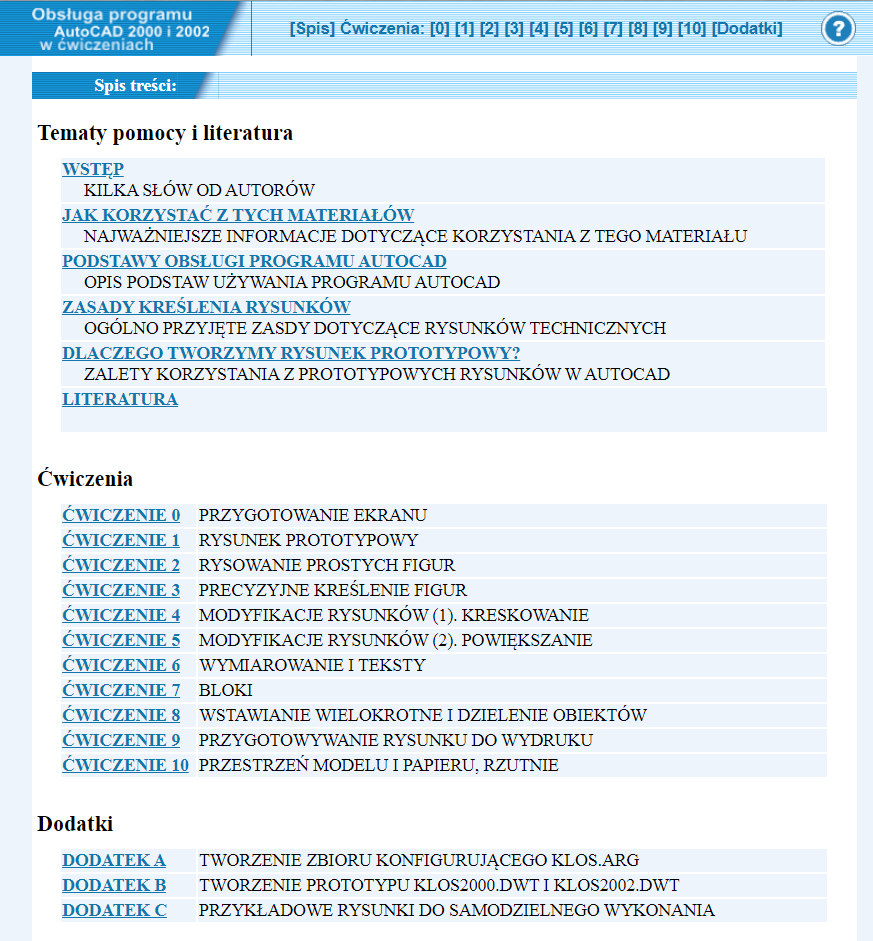 E. Kozłowska, A. Grabowska, I. Garnik: Wykorzystanie e-narzędzi w nauczaniu, egzaminacji i certyfikacji Autodesk, eTEE 2019
[Speaker Notes: Kurs składał się z 10 modułów omawiających podstawy tworzenia rysunków technicznych w programie AutoCAD.]
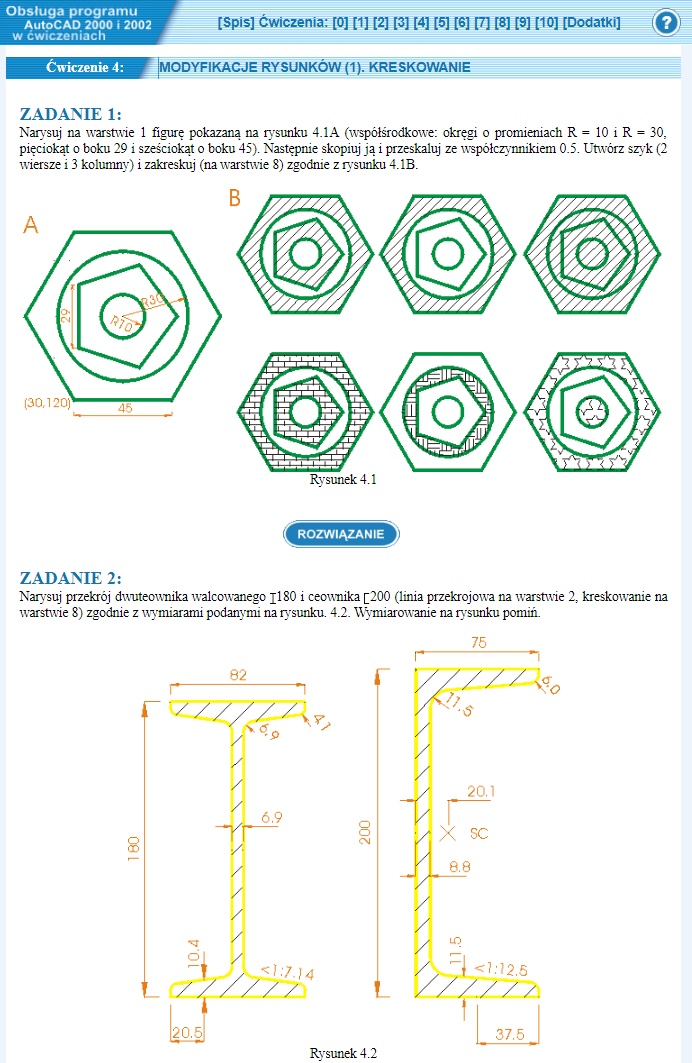 E. Kozłowska, A. Grabowska, I. Garnik: Wykorzystanie e-narzędzi w nauczaniu, egzaminacji i certyfikacji Autodesk, eTEE 2019
[Speaker Notes: Każdy moduł zawierał serię ćwiczeń praktycznych wraz z opisem wprowadzanych funkcji oraz przykładami poprawnego wykonania zadania.]
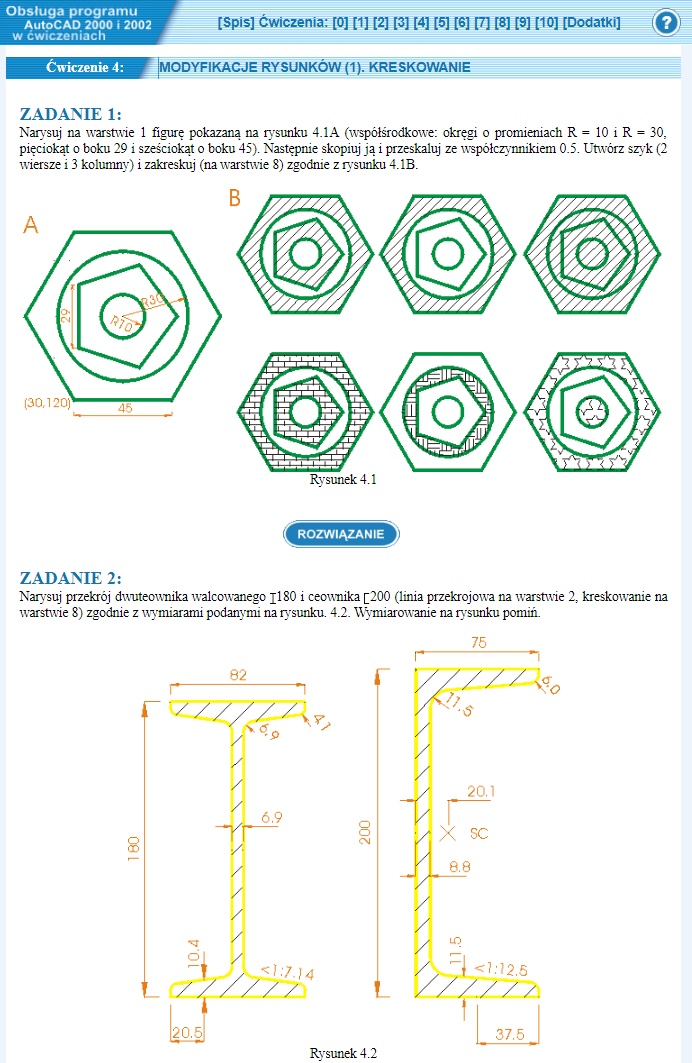 E. Kozłowska, A. Grabowska, I. Garnik: Wykorzystanie e-narzędzi w nauczaniu, egzaminacji i certyfikacji Autodesk, eTEE 2019
6
[Speaker Notes: Materiały były dostępne w formie papierowej, CD lub online, jako strona w języku HTML.]
2000 - 2002 → z TeleCAD skorzystało 919 studentów
E. Kozłowska, A. Grabowska, I. Garnik: Wykorzystanie e-narzędzi w nauczaniu, egzaminacji i certyfikacji Autodesk, eTEE 2019
[Speaker Notes: W latach 2000 - 2002 z platformy TeleCAD skorzystało 919 studentów.]
od 2003 r.
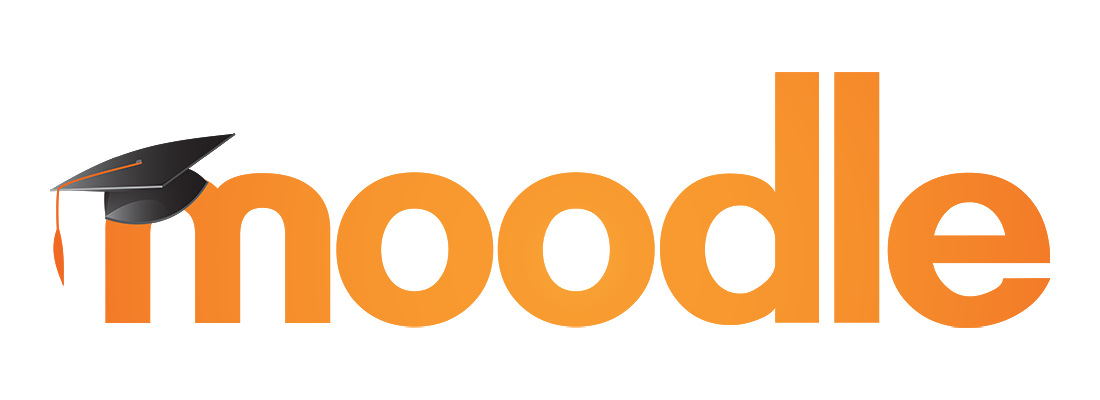 E. Kozłowska, A. Grabowska, I. Garnik: Wykorzystanie e-narzędzi w nauczaniu, egzaminacji i certyfikacji Autodesk, eTEE 2019
[Speaker Notes: W 2003 roku platforma TeleCAD zostaje zastąpiona przez platformę LMS Moodle.]
E. Kozłowska, A. Grabowska, I. Garnik: Wykorzystanie e-narzędzi w nauczaniu, egzaminacji i certyfikacji Autodesk, eTEE 2019
2003 – 2016 r.
>1.800 certyfikatów Autodesk
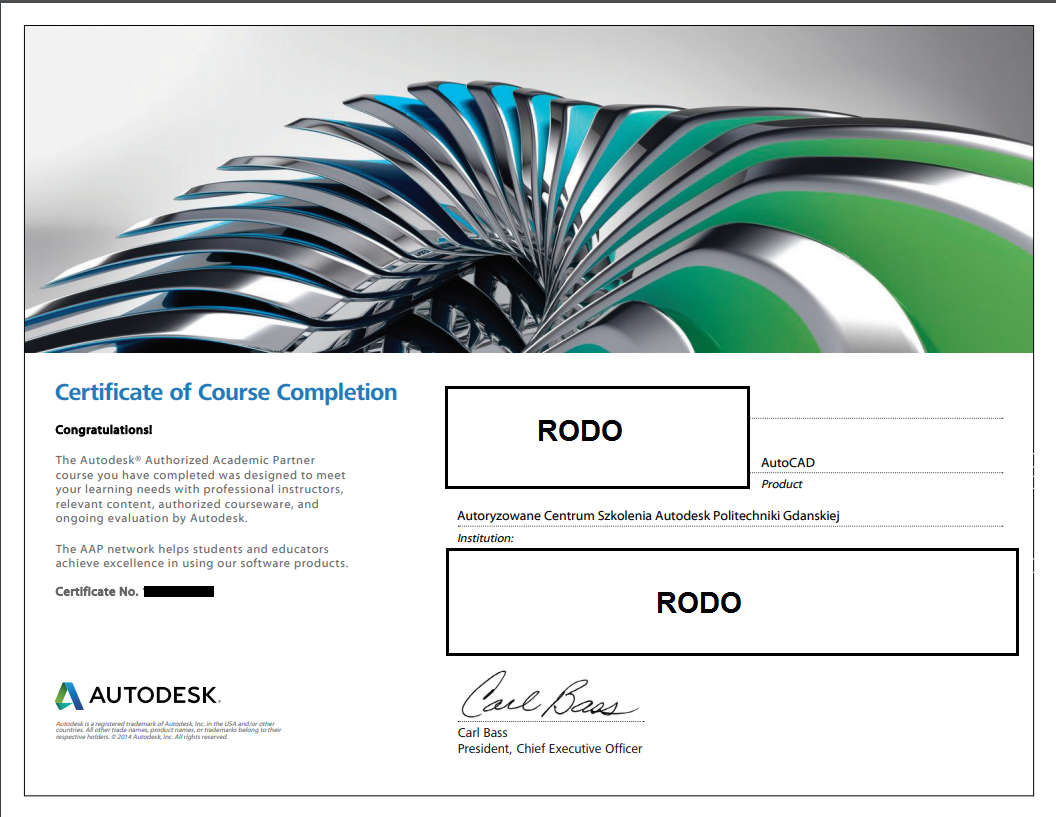 E. Kozłowska, A. Grabowska, I. Garnik: Wykorzystanie e-narzędzi w nauczaniu, egzaminacji i certyfikacji Autodesk, eTEE 2019
[Speaker Notes: W latach 2003 – 2016 wydanych zostaje ponad 1800 certyfikatów z samego tylko programu AutoCAD.]
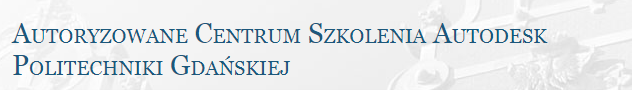 2016 r.
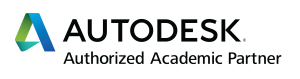 E. Kozłowska, A. Grabowska, I. Garnik: Wykorzystanie e-narzędzi w nauczaniu, egzaminacji i certyfikacji Autodesk, eTEE 2019
[Speaker Notes: W 2016 roku ACSA PG zyskuje status Autoryzowanego Partnera Akademickiego AAP.]
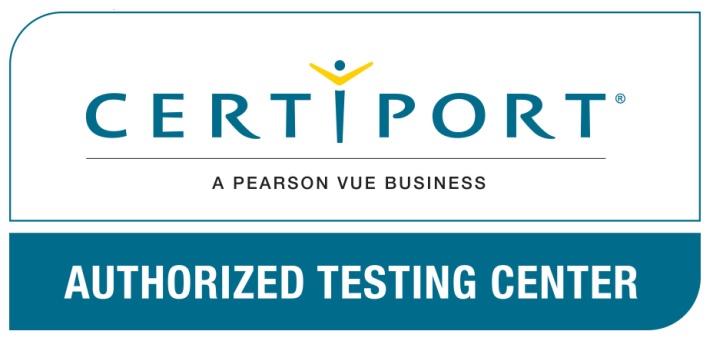 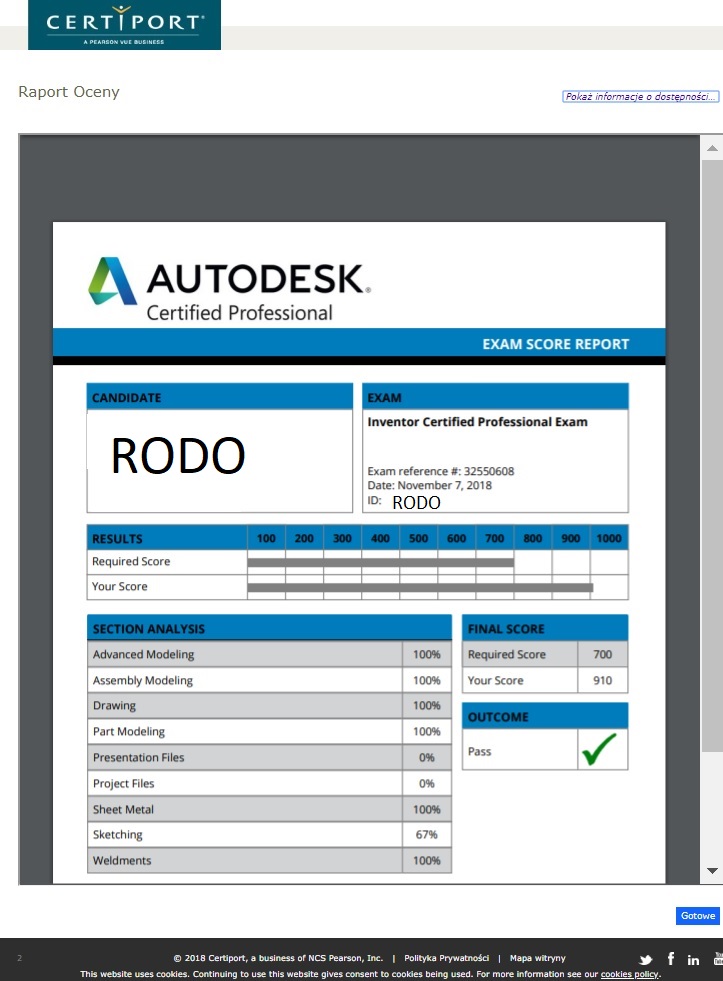 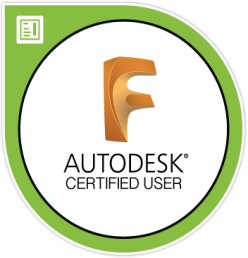 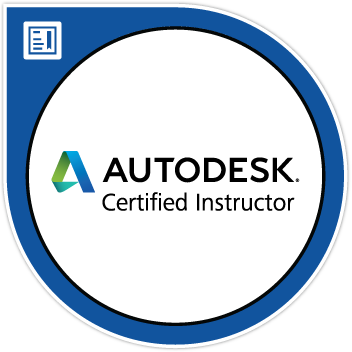 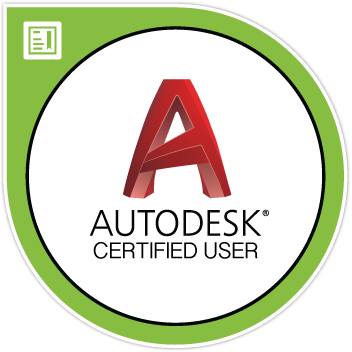 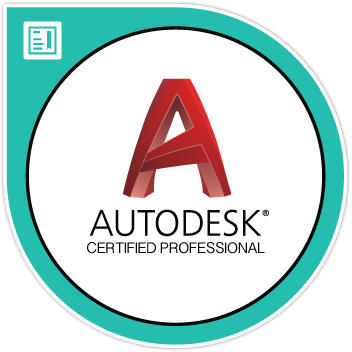 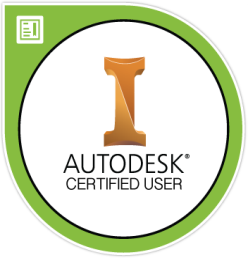 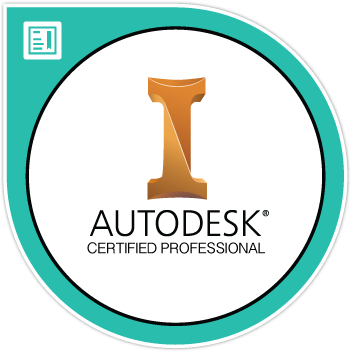 E. Kozłowska, A. Grabowska, I. Garnik: Wykorzystanie e-narzędzi w nauczaniu, egzaminacji i certyfikacji Autodesk, eTEE 2019
[Speaker Notes: Nowy status przyniósł wiele korzyści, między innymi darmowy dostęp do oprogramowania i materiałów edukacyjnych w ramach Autodesk University, a także możliwość uzyskania i wydawania certyfikatów Certiport o poziomie zaawansowania USER i PROFFESSIONAL. 

Jednocześnie z nowym systemem certyfikacji pojawiło się też wiele wyzwań, a także wymóg zdobycia szerszych uprawnień przez instruktorów…]
2017 r.
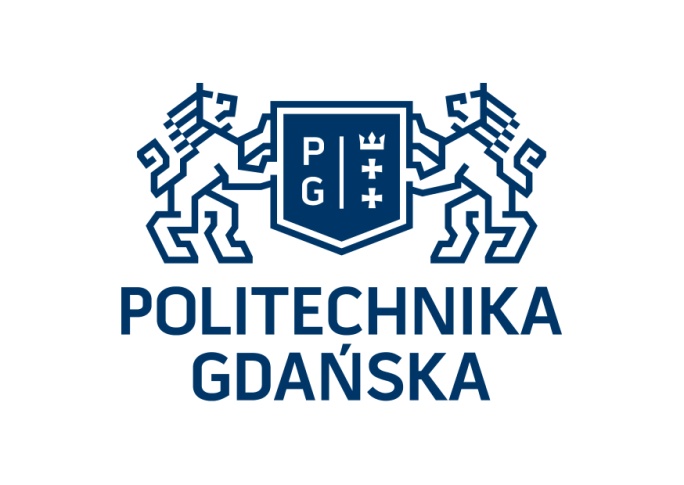 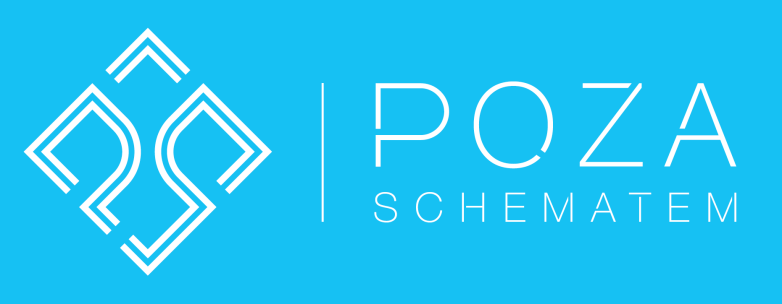 E. Kozłowska, A. Grabowska, I. Garnik: Wykorzystanie e-narzędzi w nauczaniu, egzaminacji i certyfikacji Autodesk, eTEE 2019
[Speaker Notes: Nowe wyzwania zmotywowały nas do połączenia sił z innym ośrodkiem szkoleniowym - Poza Schematem. Współpracę zaczęliśmy od przeprowadzenia serii standardowych kursów dla studentów, wzbogaconych o możliwość zdobycia autoryzowanego certyfikatu Autodesk.]
E. Kozłowska, A. Grabowska, I. Garnik: Wykorzystanie e-narzędzi w nauczaniu, egzaminacji i certyfikacji Autodesk, eTEE 2019
E. Kozłowska, A. Grabowska, I. Garnik: Wykorzystanie e-narzędzi w nauczaniu, egzaminacji i certyfikacji Autodesk, eTEE 2019
[Speaker Notes: Ponieważ kurs odbył się latem, w trakcie sezonu urlopowego, oprócz dwóch podstawowych terminów w czerwcu i lipcu zaoferowano studentom również dodatkową możliwość podejścia do egzaminu i odbioru certyfikatu we wrześniu. 3 studentów zgłosiło się jeszcze w listopadzie. Na wykresie widać jednak, że znaczna większość zdecydowała się na odbiór certyfikatu w czerwcu, zaraz po ukończeniu szkolenia.]
2017 r.
Autodesk Open Doors
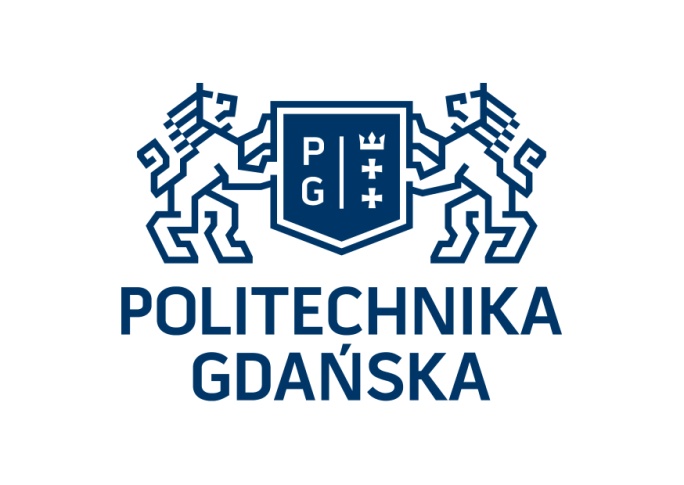 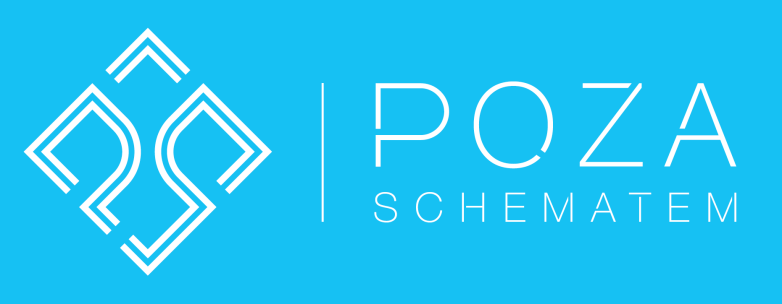 E. Kozłowska, A. Grabowska, I. Garnik: Wykorzystanie e-narzędzi w nauczaniu, egzaminacji i certyfikacji Autodesk, eTEE 2019
[Speaker Notes: Kolejnym wspólnym przedsięwzięciem był udział w Autodesk Open Doors. Celem wydarzenia było podniesienie kwalifikacji instruktorów oraz przetestowanie nowego systemu przed udostępnieniem go dla kursantów.]
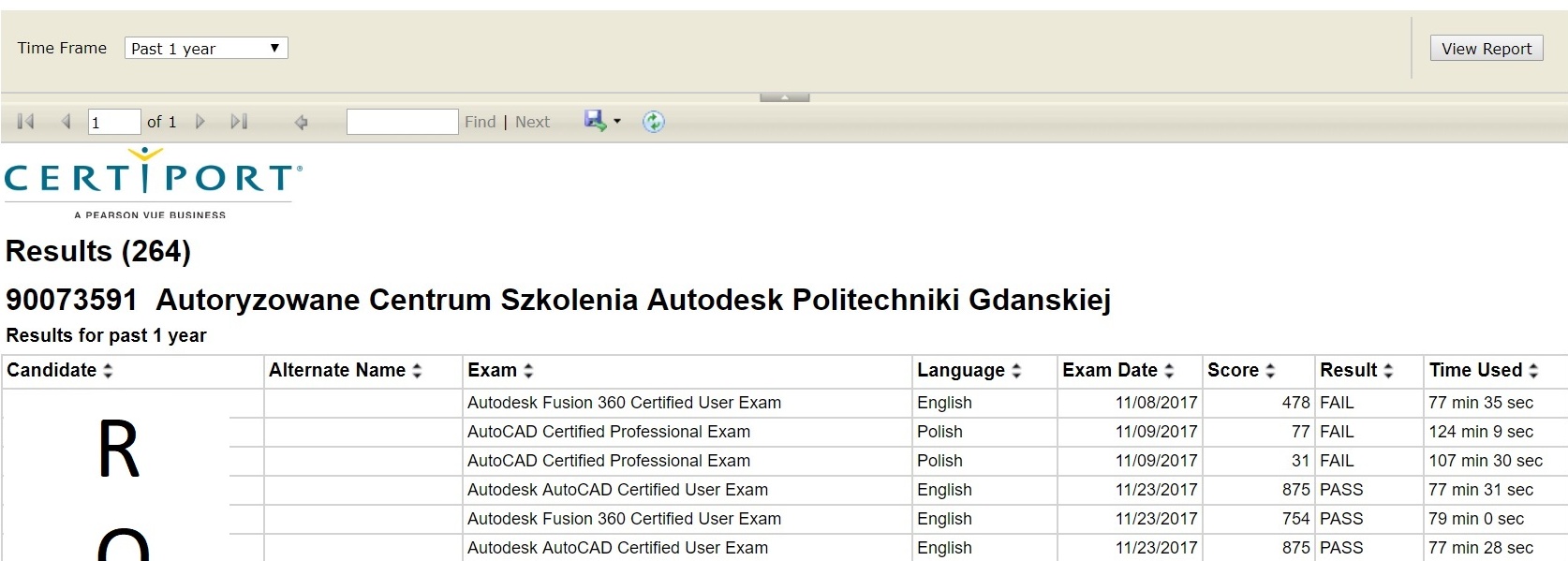 E. Kozłowska, A. Grabowska, I. Garnik: Wykorzystanie e-narzędzi w nauczaniu, egzaminacji i certyfikacji Autodesk, eTEE 2019
[Speaker Notes: Pierwsze spotkanie z konsolą Certiport okazało się niemałym wyzwaniem dla instruktorów ACSA PG i Poza Schematem, a wyniki egzaminu okazały się dużo niższe, niżeli by oczekiwano. Trudności stanowiło między innymi swego rodzaju ”obycie” z samą konsolą, która blokuje wszystkie funkcje komputera poza wybranym programem i nią samą i znacznie spowalnia system. Zadania są bardzo rozbudowane, a czas ograniczony.]
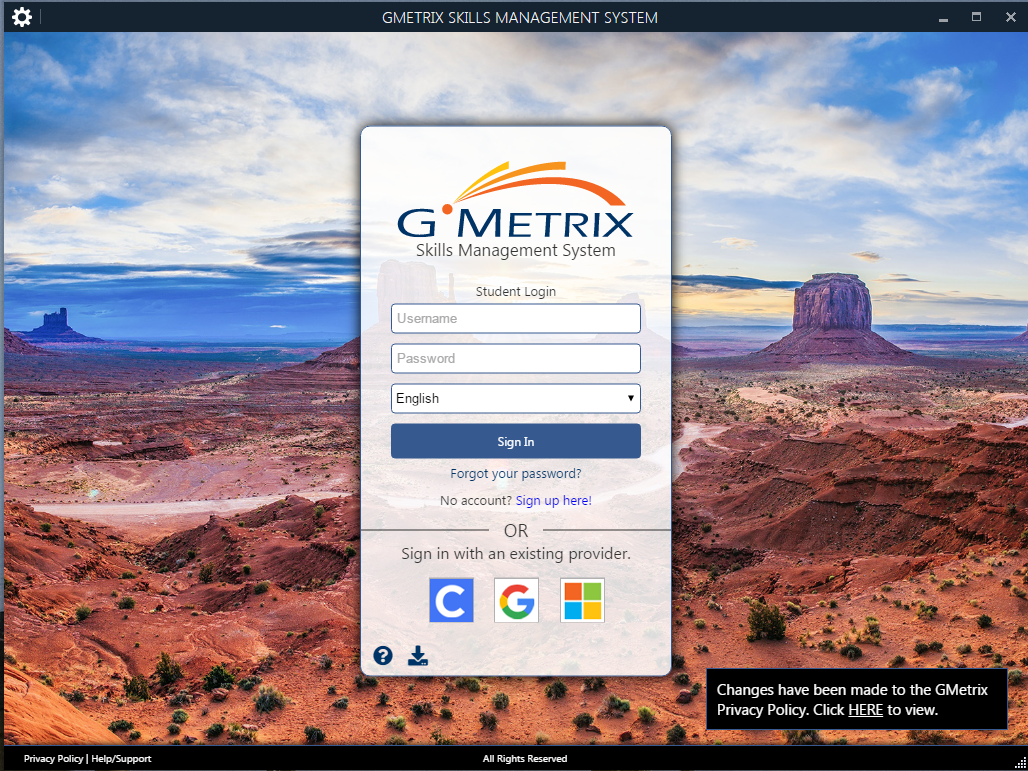 E. Kozłowska, A. Grabowska, I. Garnik: Wykorzystanie e-narzędzi w nauczaniu, egzaminacji i certyfikacji Autodesk, eTEE 2019
[Speaker Notes: Podjęto więc kolejne działania mające na celu usprawnienie współpracy i przygotowania do egzaminu. Zdecydowano się na wprowadzenie konsoli GMetrix, narzędzia przeznaczonego do ćwiczenia zadań porównywalnych, jak na egzaminach Cetriport z wykorzystaniem podobnej konsoli.]
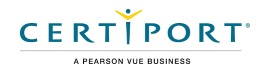 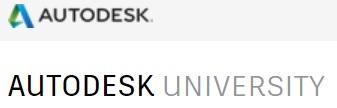 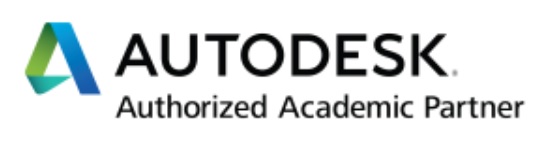 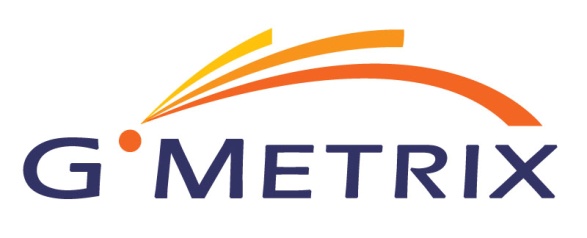 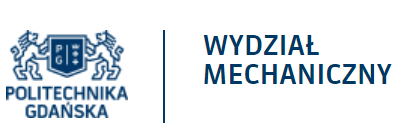 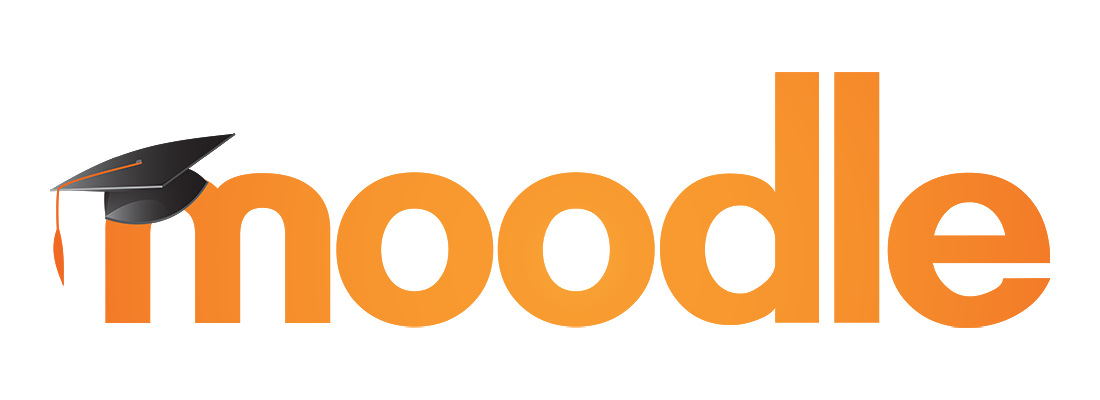 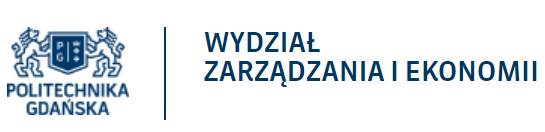 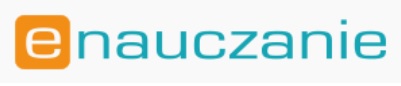 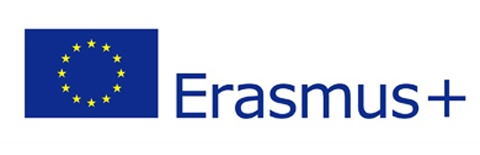 SP4CE – Strategic Partnership for Creativity and Entrepreneurship
CoLED  – Collaborative Learning Environment for Engineering Education
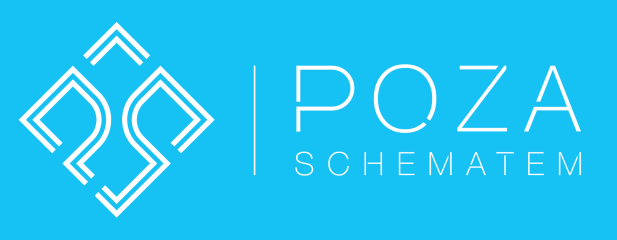 E. Kozłowska, A. Grabowska, I. Garnik: Wykorzystanie e-narzędzi w nauczaniu, egzaminacji i certyfikacji Autodesk, eTEE 2019
[Speaker Notes: Obecnie współpracę można zobrazować w taki sposób. Schemat może wydawać się nieco zagmatwany, ale wszystko składa się w logiczną całość i opiera na założeniu współpracy z wykorzystaniem platformy Moodle. Wsparciem są dwa projekty unijne. Zakończony już program SP4CE oraz nowy – CoLED.]
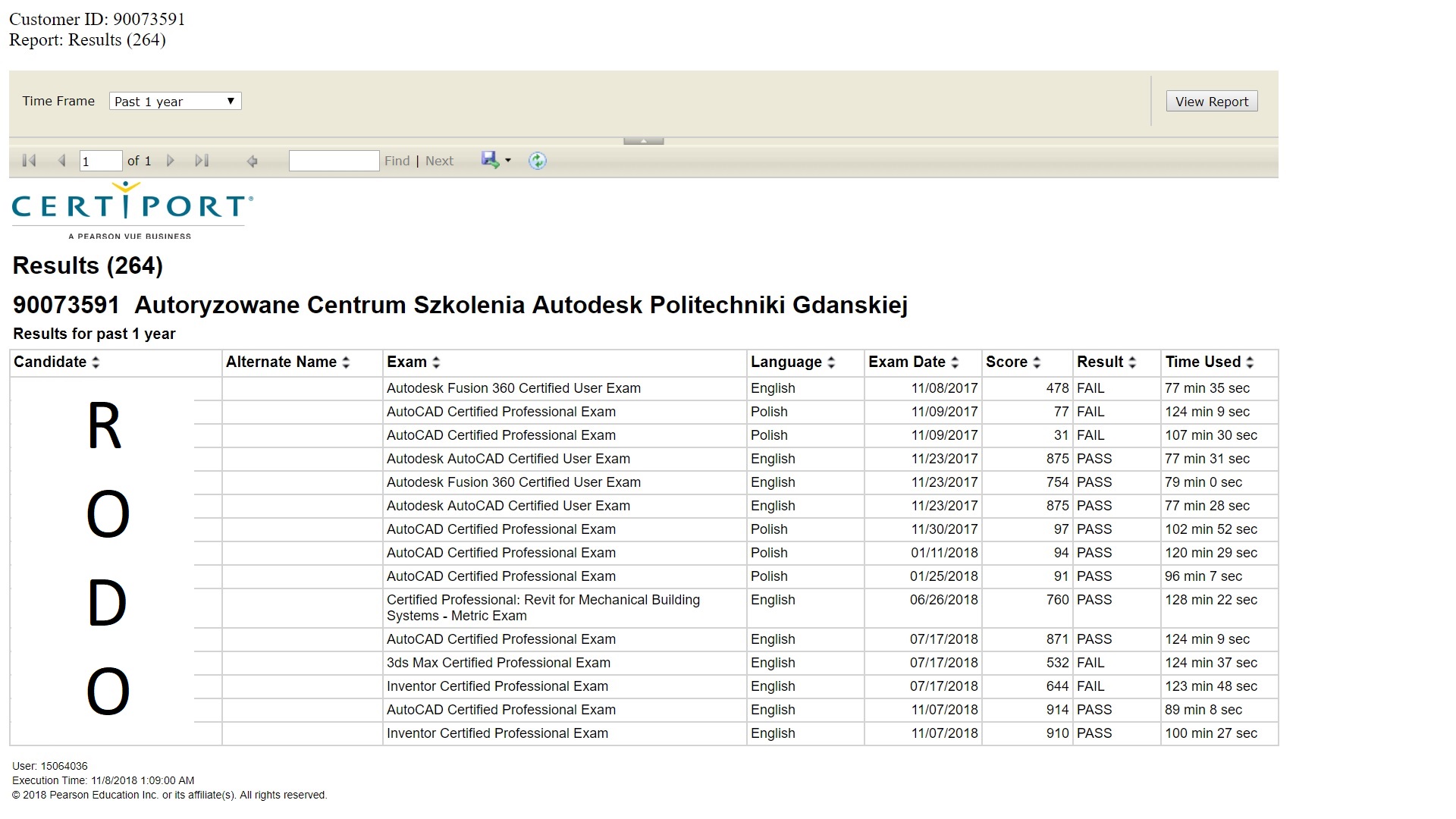 E. Kozłowska, A. Grabowska, I. Garnik: Wykorzystanie e-narzędzi w nauczaniu, egzaminacji i certyfikacji Autodesk, eTEE 2019
[Speaker Notes: W kolejnej serii egzaminów średnie rezultaty uległy poprawie.]
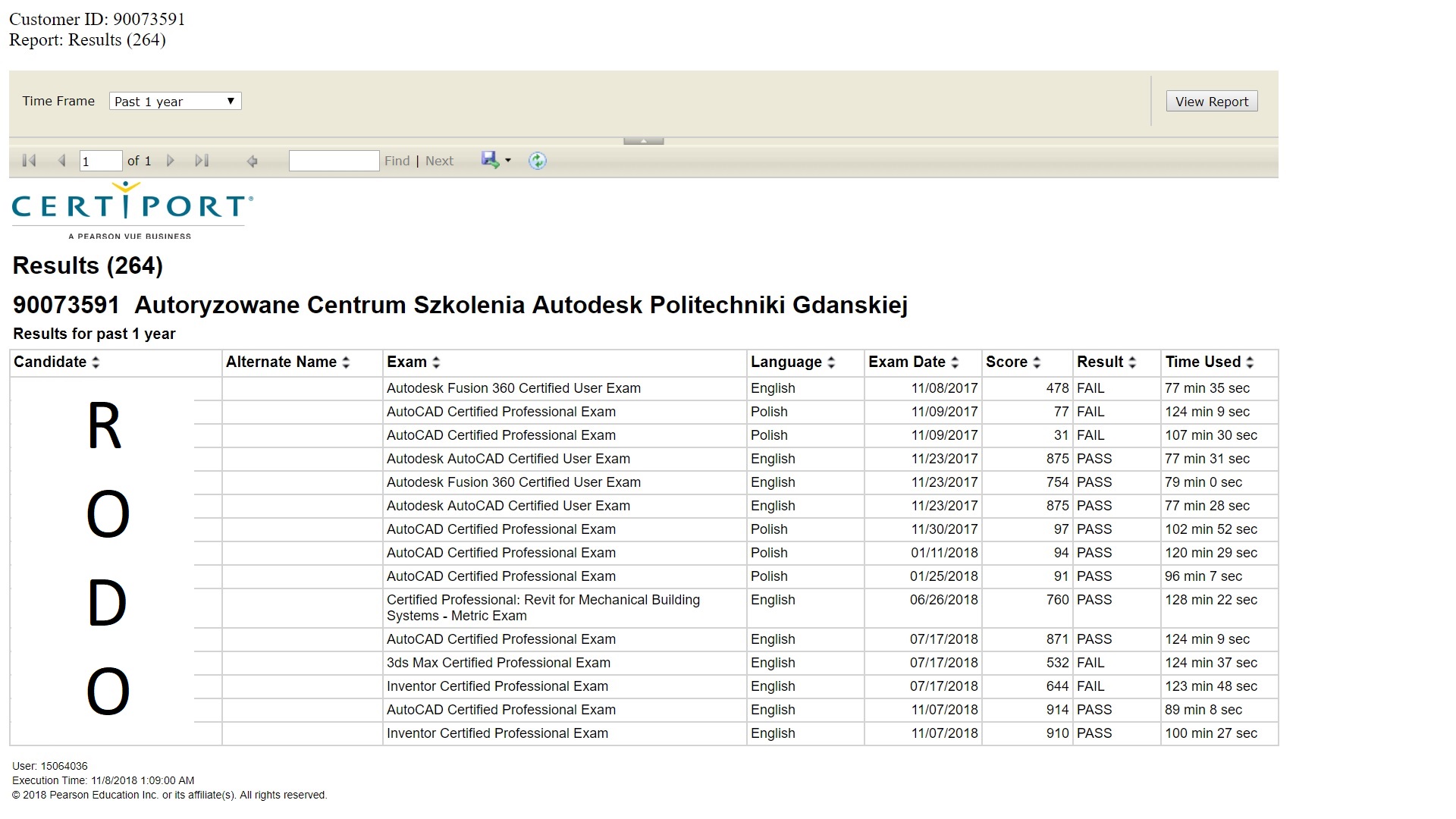 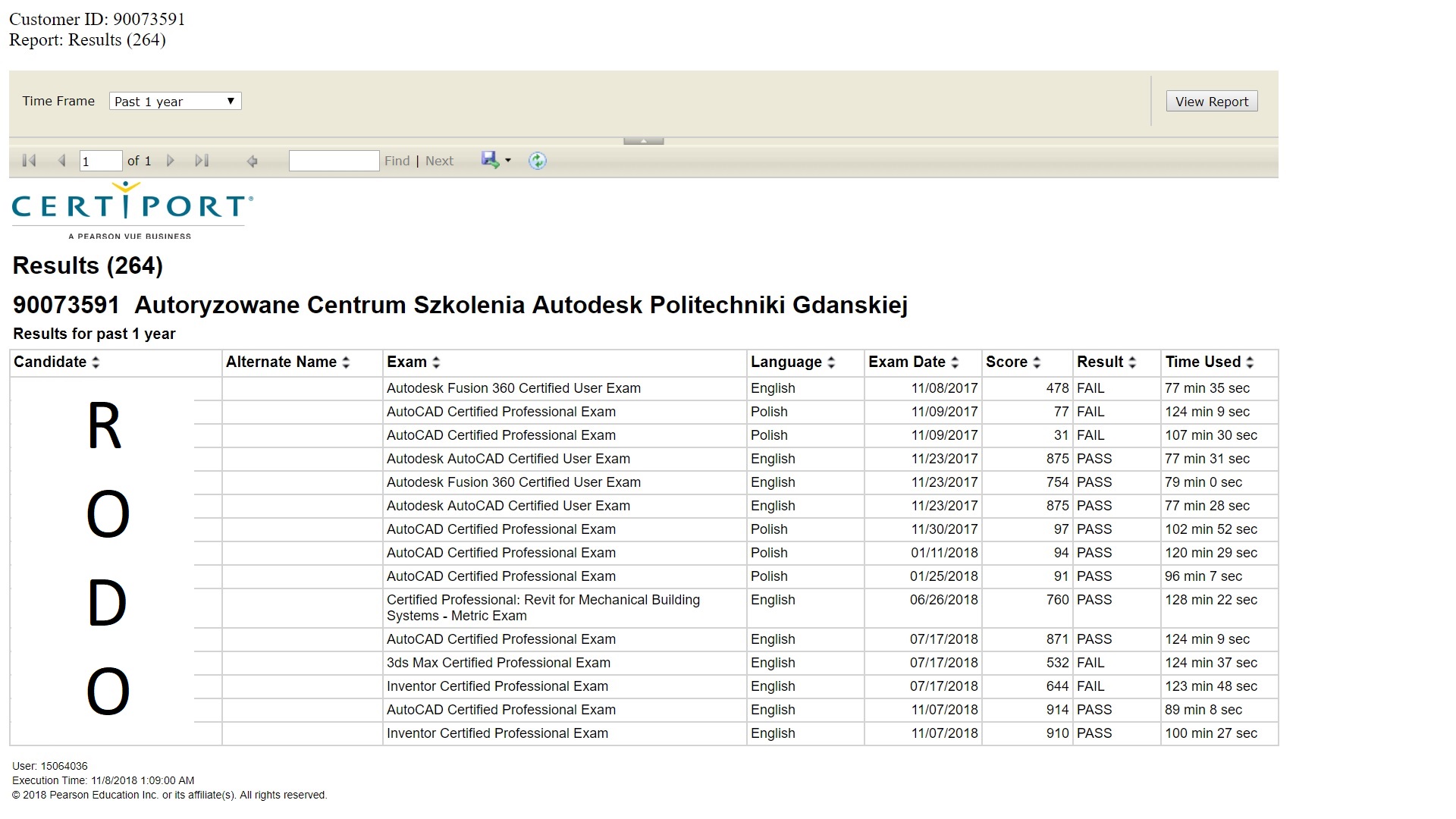 E. Kozłowska, A. Grabowska, I. Garnik: Wykorzystanie e-narzędzi w nauczaniu, egzaminacji i certyfikacji Autodesk, eTEE 2019
[Speaker Notes: Udało się uzyskać wyniki z egzaminów professional na poziomie 91, 94, a nawet 97%!]
https://youtu.be/HehrabsxW90
https://youtu.be/HehrabsxW90
A. Grabowska, E. Kozłowska: Certiport i GMetrix - czy warto wdrożyć?, V Kongres Rozwoju Edukacji, Warszawa, 2018
22
[Speaker Notes: Kilka słów od naszego partnera.]
Plany na przyszłość:
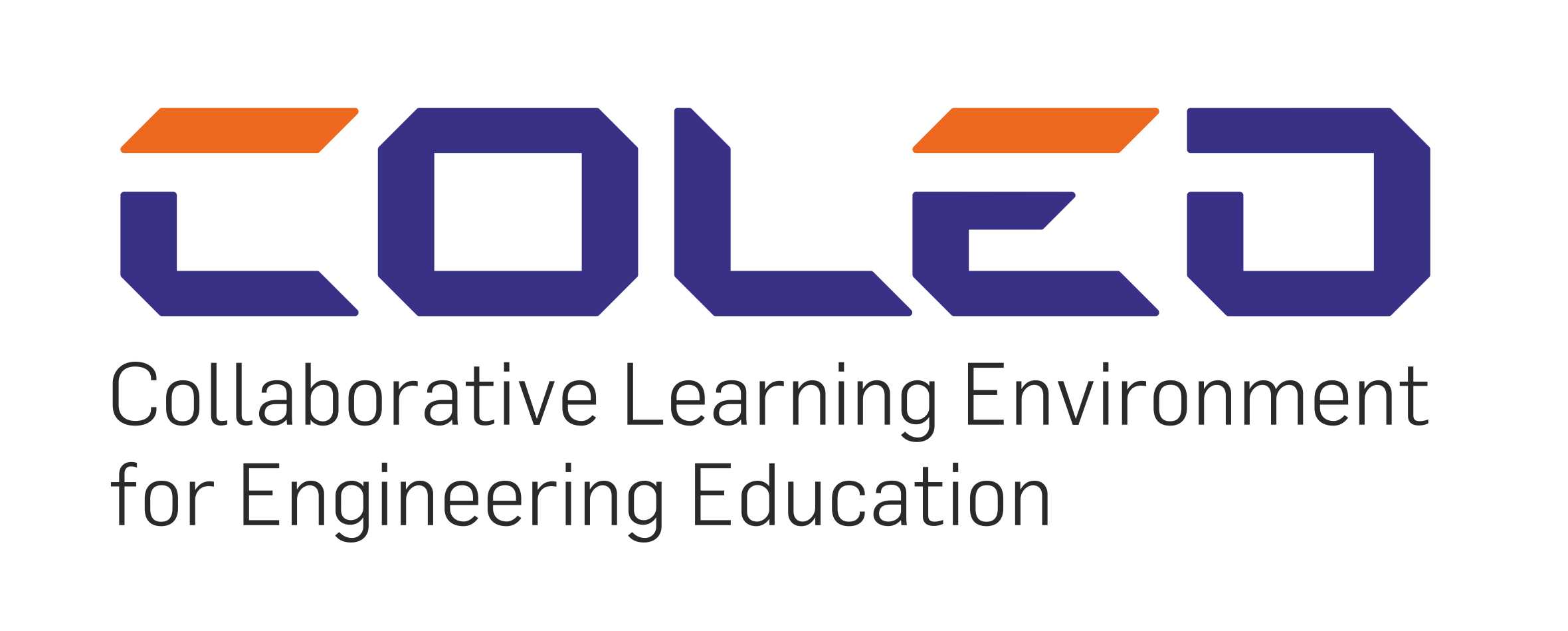 E. Kozłowska, A. Grabowska, I. Garnik: Wykorzystanie e-narzędzi w nauczaniu, egzaminacji i certyfikacji Autodesk, eTEE 2019
[Speaker Notes: Projekt - CoLED jest prowadzony w ramach programu Erasmus+, rozpoczął się w październiku 2018 i trwa do końca września 2020 r. Głównym celem projektu jest opracowanie innowacyjnego podejścia do szkolenia opartego na współpracy, w tym programów nauczania i szkolenia w zakresie ICT online uczenia się współpracy w dziedzinie związanej z wprowadzeniem automatyzacji dla przedsiębiorstw i innych osób zainteresowanych tymi obszarami.

Grupami docelowymi CoLED są:
Przedsiębiorcy i pracownicy przedsiębiorstw, którzy chcą zwiększyć konkurencyjność swoich firm, a także podnieść swoje kwalifikacje;
Przyszli przedsiębiorcy i studenci, którzy chcą rozwijać działalność w sektorze produkcyjnym;
Uniwersytety, ośrodki badawcze;
Trenerzy VET i dostawcy VET.]
Plany na przyszłość:
Kolaboratywne szkolenia Autodesk 	prowadzone stacjonarne i online
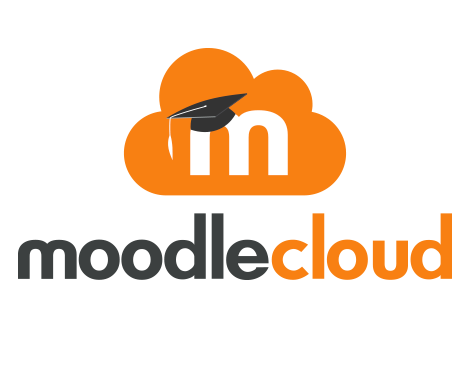 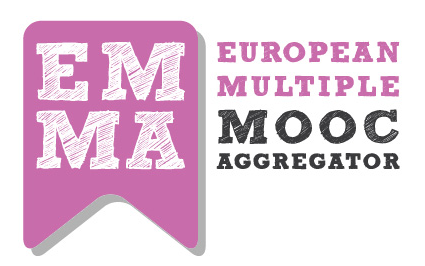 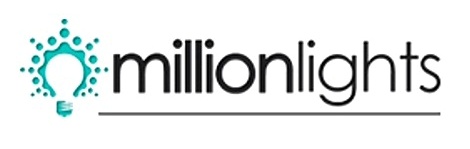 E. Kozłowska, A. Grabowska, I. Garnik: Wykorzystanie e-narzędzi w nauczaniu, egzaminacji i certyfikacji Autodesk, eTEE 2019
[Speaker Notes: Dzięki doświadczeniom zdobytym podczas współpracy z ośrodkami szkoleniowymi online takimi jak EMMA European Multiple MOOC Aggregator oraz Millionlights powstał już zarys szkolenia z programu Autodesk Fusion 360 bazującego na platformie Moodle Cloud.]
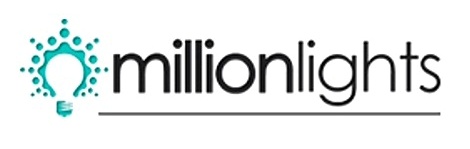 E. Kozłowska, A. Grabowska, I. Garnik: Wykorzystanie e-narzędzi w nauczaniu, egzaminacji i certyfikacji Autodesk, eTEE 2019
[Speaker Notes: Projektowanie kursu dla Millionlights umożliwiło nam zebranie opinii od kursantów-testerów z różnych zakątków świata, głównie z Indii. W testowanie platformy zaangażowało się też kilkoro polskich studentów.]
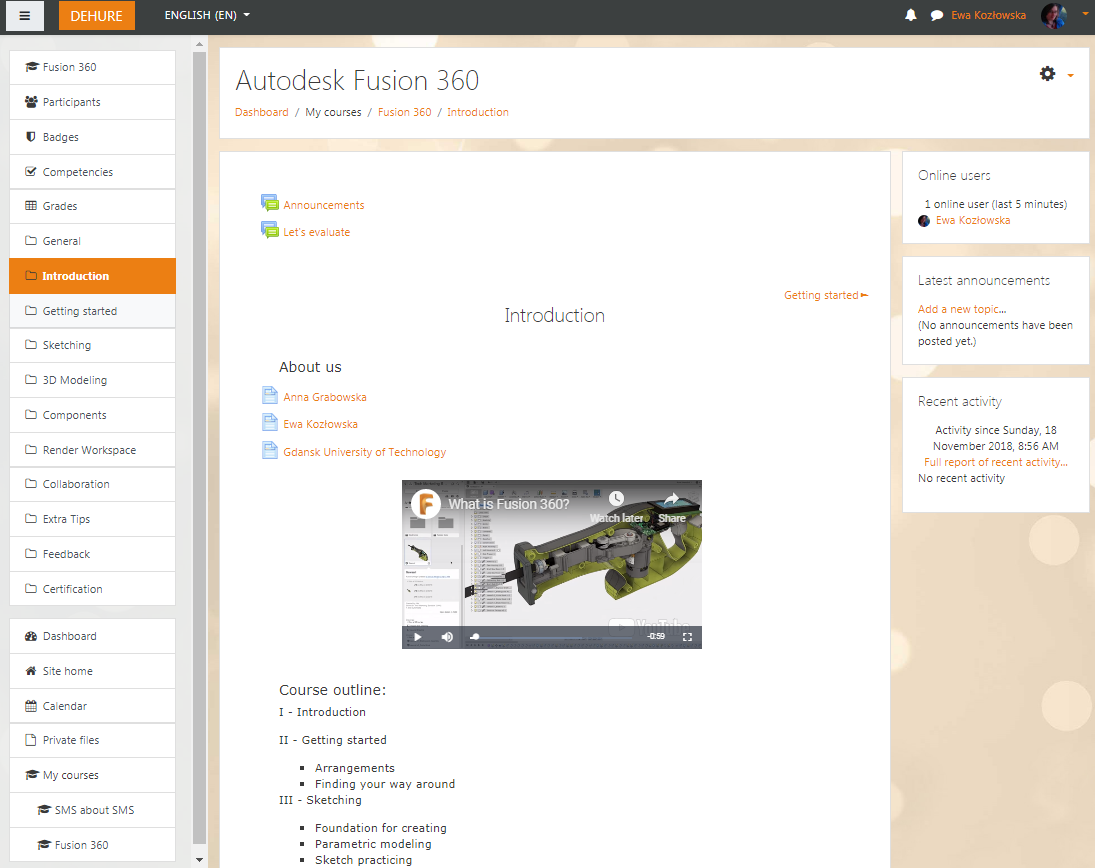 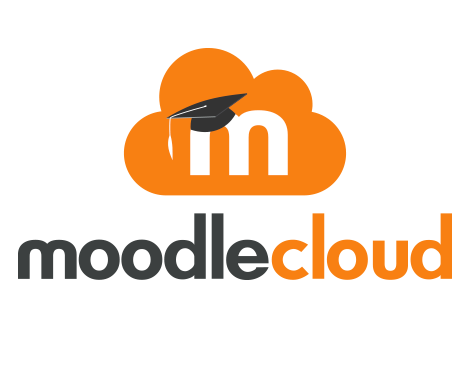 E. Kozłowska, A. Grabowska, I. Garnik: Wykorzystanie e-narzędzi w nauczaniu, egzaminacji i certyfikacji Autodesk, eTEE 2019
[Speaker Notes: Na podstawie doświadczeń i opinii zabranych podczas testowania kursu powstał już zarys szkolenia z programu Autodesk Fusion 360 na platformie Moodle Cloud. Jest on obecnie dostępny w języku angielskim – tożsamym z językiem programu i testowany, głównie przez studentów z kół naukowych.]
Plany na przyszłość:
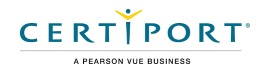 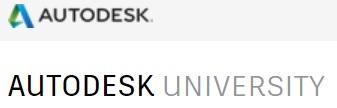 Trwała współpraca ośrodków szkoleniowych, firm i uczelni wyższych
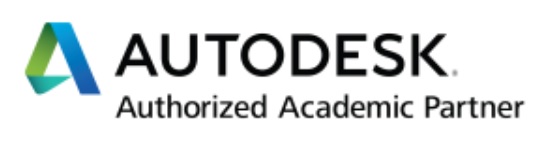 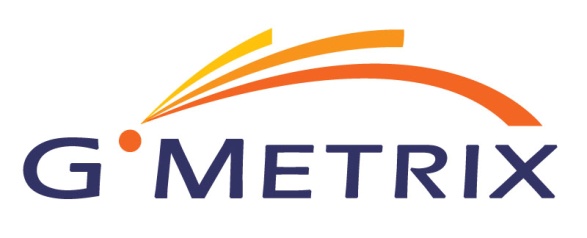 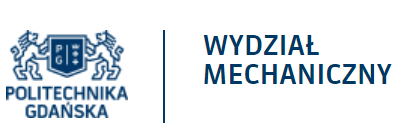 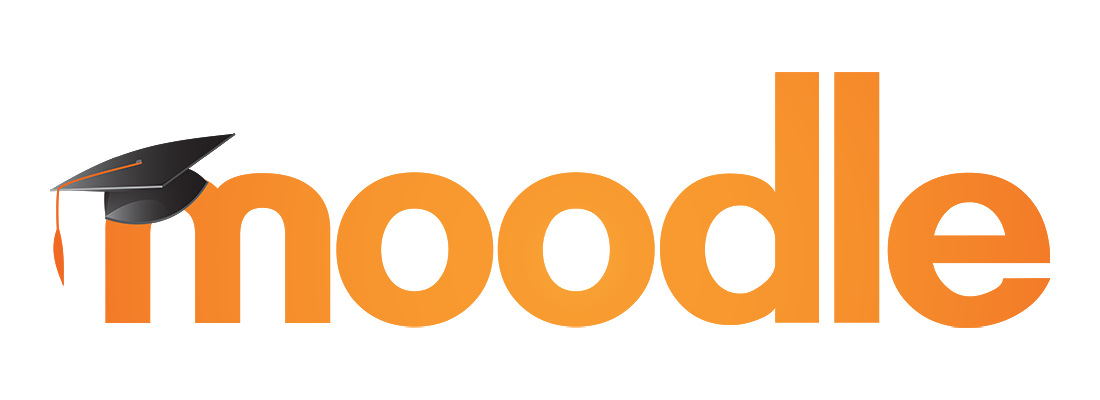 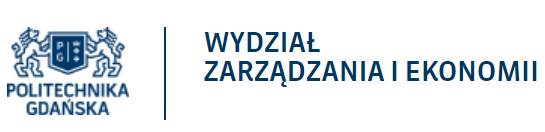 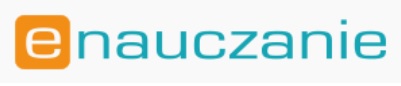 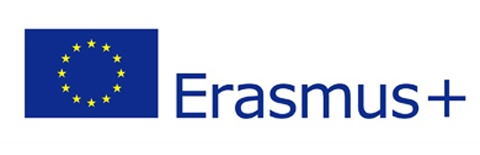 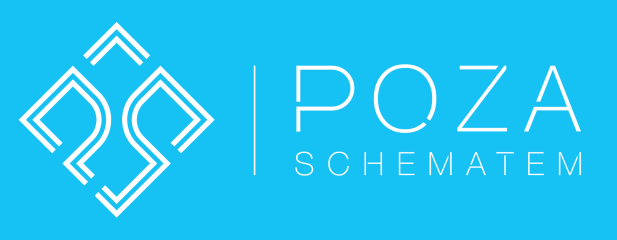 E. Kozłowska, A. Grabowska, I. Garnik: Wykorzystanie e-narzędzi w nauczaniu, egzaminacji i certyfikacji Autodesk, eTEE 2019
[Speaker Notes: W niedalekiej przyszłości zamierzamy udoskonalić współpracę między ośrodkami szkoleniowymi…]
Plany na przyszłość:
Certyfikacja Autodesk dla studentów i firm
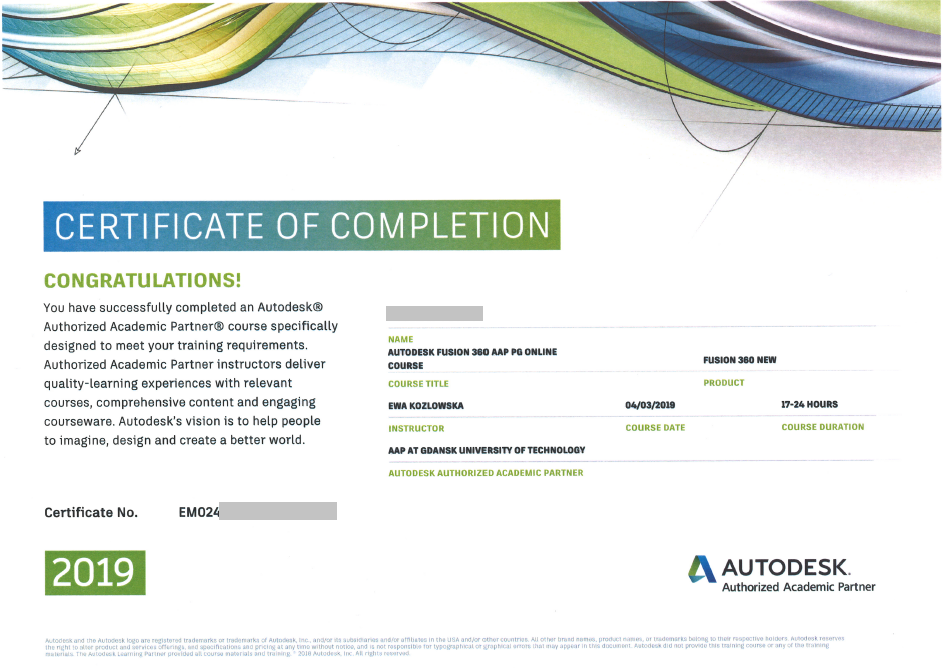 E. Kozłowska, A. Grabowska, I. Garnik: Wykorzystanie e-narzędzi w nauczaniu, egzaminacji i certyfikacji Autodesk, eTEE 2019
[Speaker Notes: … i zapewnić dostęp do profesjonalnej certyfikacji Autodesk dla studentów i firm.]
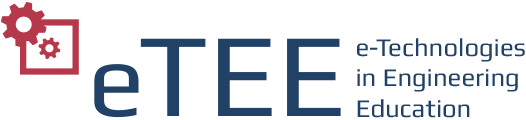 Dziękujemy za uwagę!
blanka@pg.edu.pl
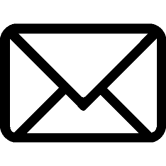 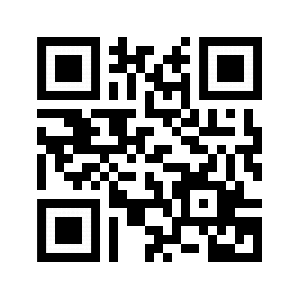 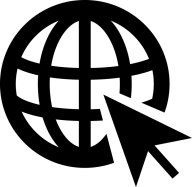 https://pg.edu.pl/aap/
The project Strategic Partnership for Creativity and Entrepreneurship (SP4CE) has been funded with support from the EU (European Commission). 
The project Collaborative Learning Environment for Engineering Education (CoLED) has been funded with support from the EU (European Commission). 
This publication/article reflects the views only of the authors. The Commission cannot be responsible for any use which may be made of the content/information contained in the presentation.
[Speaker Notes: W imieniu wszystkich członków zespołu serdecznie dziękuję Państwu za uwagę i zapraszam do kontaktu.]